بسمه تعالی
نام و نام خانوادگی ارائه دهنده: 
نام استاد مربوطه:
نام درس: کارگاه سیستم عامل پیشرفته
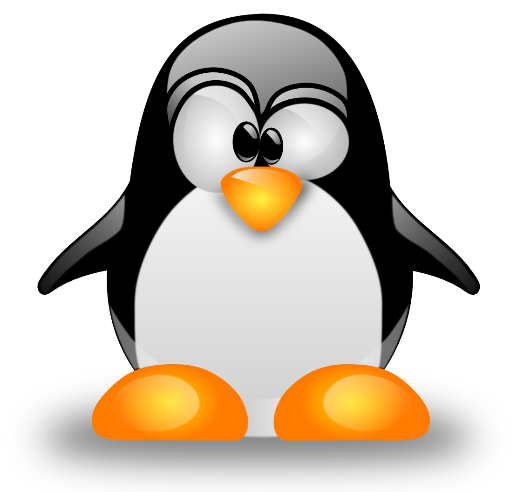 عنوان
آموزش ترمینال لینوکس در توزیع کالی
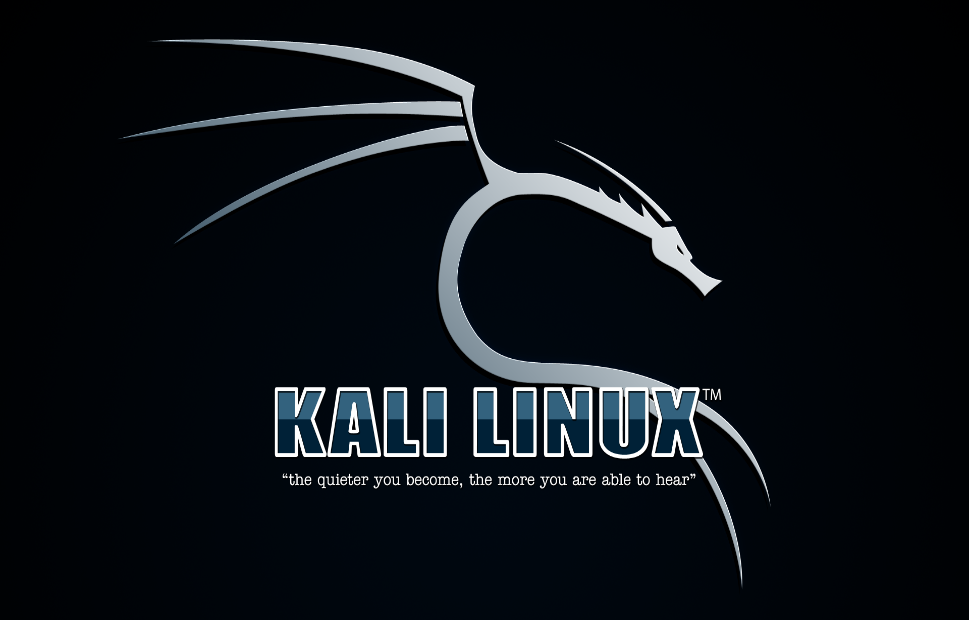 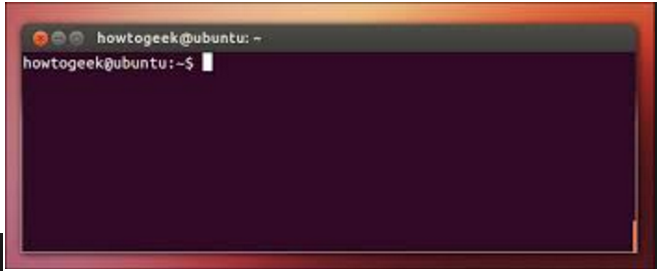 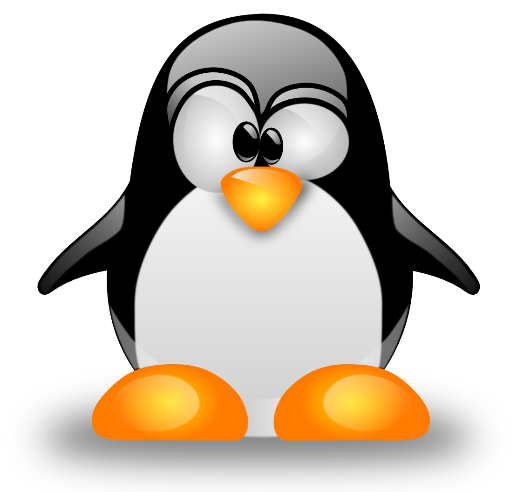 فهرست مطالب
1.آموزش ایمیج گرفتن در لینوکس
2.آموزش کد های دستوری ترمینال لینوکس به طور کامل
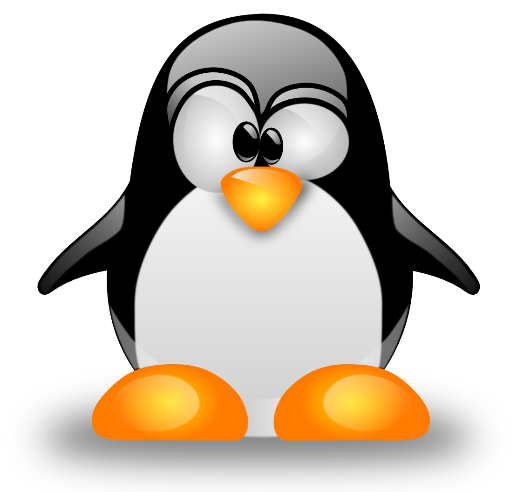 اموزش ایمیج گرفتن در لینوکس
برای گرفتن ایمیج در سیستم عامل لینوکس ابتدا نوار خود را داخل سی دی رام قرار میدهیم سپس ترمینال را باز کرده و دستور زیر را مینویسیم:
 dd if=/dev/cdrom of=/tmp/cdimg1.iso  
بعد enter  زده و منتظر ایجاد فایل با فرمت iso  میشویم.(این عمل زمان بر است بر حسب حجم سی دی ما میباشد).
بعد عمل ایمیج گرفتن تمام شده و اگر به محل مورد نظری که فایل ایزو قرار است در انجا ذخیره شود برویم میبینیم که فایل ایجاد شده است.
توضیحات:
 cdimg1.isoنام فایل ایمیج ماست.
Tmp آدرس پوشه ای که فایل ایزو قرار هست در آن ذخیره شود.
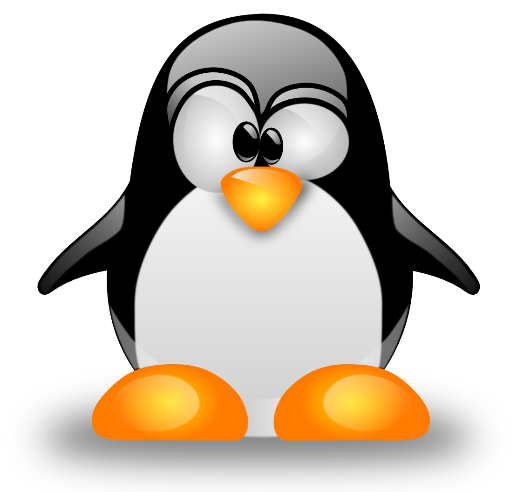 دستورها
دستور ls:یک لیست از تمامی فولدر هایی که در این ادرس هست نشان میدهد.
دستور mkdir: برای ایجاد یک فولد به کار میرود.
دستور cd: چنج دایرکتوری را به به آن جا میبرد.
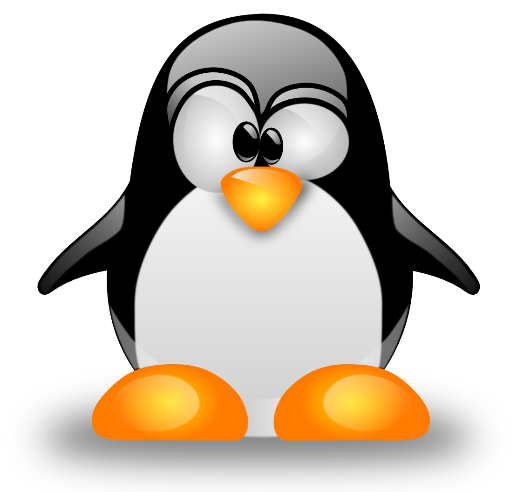 دستور nano: یک نرم افزار تکس ادیتوری میباشد.
دستور cp: برای کپی کردن یک فایل به کار میرود.
دستور free: مقدار استفاده شده از رم را نشان میدهد.
دستور echo: برای چاپ کلمه ای استفاده میشود.
دستور -h du: مقدار استفاده دایرکتوری ها از دیسک را نشان میدهد.
-h یعنی بر حسب مگابات.گیگابات نشان دهد.
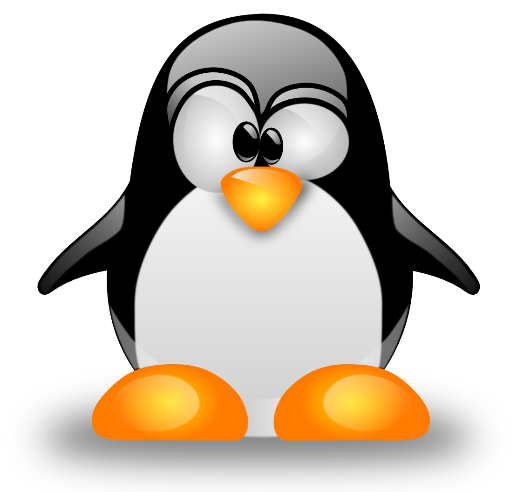 دستور top: مانندtask manager  ویندوز میباشد . و برای خارج شدن از کلید q استفاده میکنیم.
دستور uname  –a: تمام مشخصات لینوکسی که از ان استفاده میکنیم را نمایش میدهد.
دستور passwd: برای عوض کردن پسورد سوپر یوزر به کار میرود.
دستور clear: برای پاکسازی محیط ترمیتال استفاده میشود.
دستور sudo adduser: برا ی اضافه و حذف کردن یوزر به کار میرود.sudo سوپر یوزر اصلی میباشد.
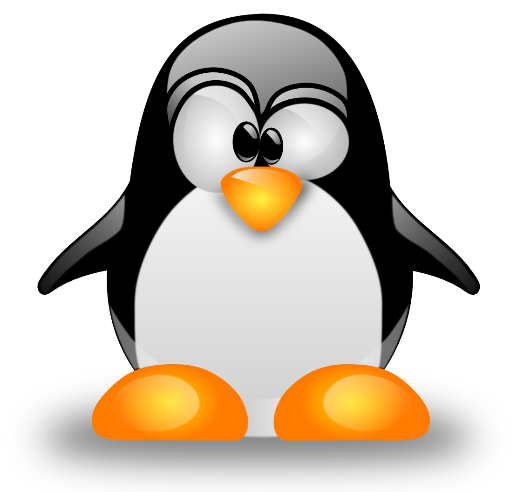 دستور sudo deluser : برا ی حذف کردن یوزر به کار میرود.
دستور sudo passwd: برای تغیر رمز یوزر استفاده میشود.
دستور man: شکل manual  دستور را نشان میدهد.
دستور ctrl+c: برای قطع دستور بکار میرود.
دستور ps -A: برا بدست اوردن   PIDبرنامه ها به کار میرود.
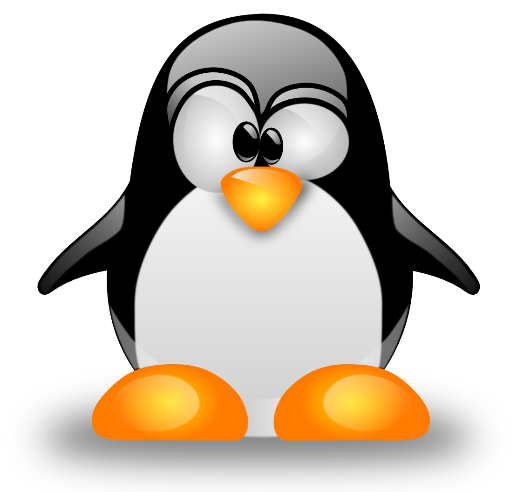 دستور kill: برا ی بستن یک برنامه به کار میرود.
دستور locate: برای جستجوی فایل به کار میرود.
دستور tar –czvf test.tar.gz test: برای فشرده سازی یک فایل به کار میرود.
دستور tar –xzvf test.tar.gz : برای اکسترک کردن فایل به کار میرود.
دستور unzip test.zip: برای آنزیپ کردن فایل های یپ به کار میرود.
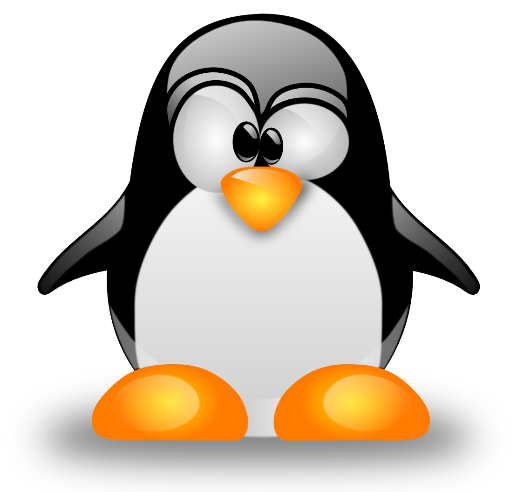 دستور host www.google.com: برای تبدیل ادرس به ip و بالعکس به کار میرود.
دستور hostname : اسم host دستگاه را نمایش میدهد.
دستور shutdown –h now: سیستم الان خاموش شود.
دستور shutdown –h 14:30 &: سیستم در ساعت تعیین شده خاموش شود.
دستور reboot: برای راه اندازی مجدد سیستم به کار میرود.
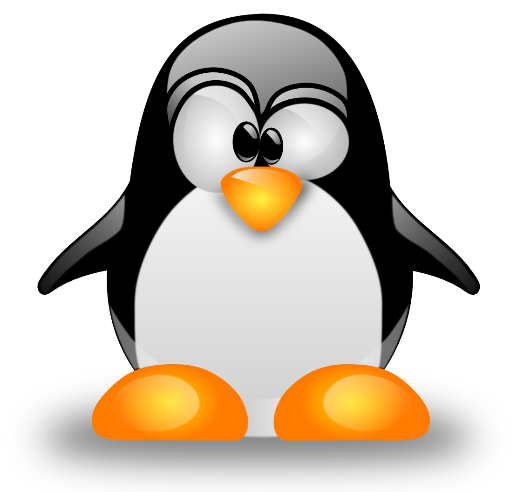 دستور date: برای نمایش دادن تاریخ به کار میرود.
منابع
www.takhtesefid.com
www.Wikipedia.com
www.youtube.com
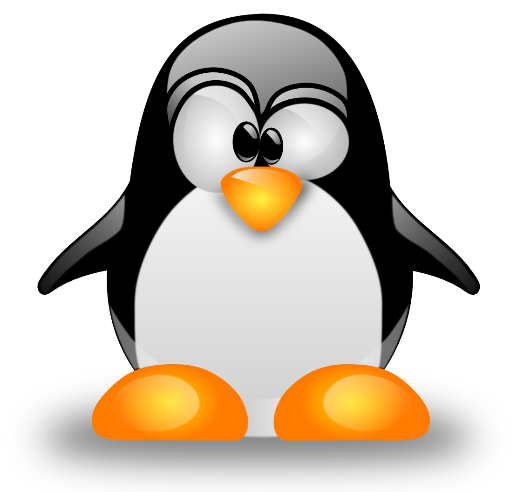 96-95 بهار